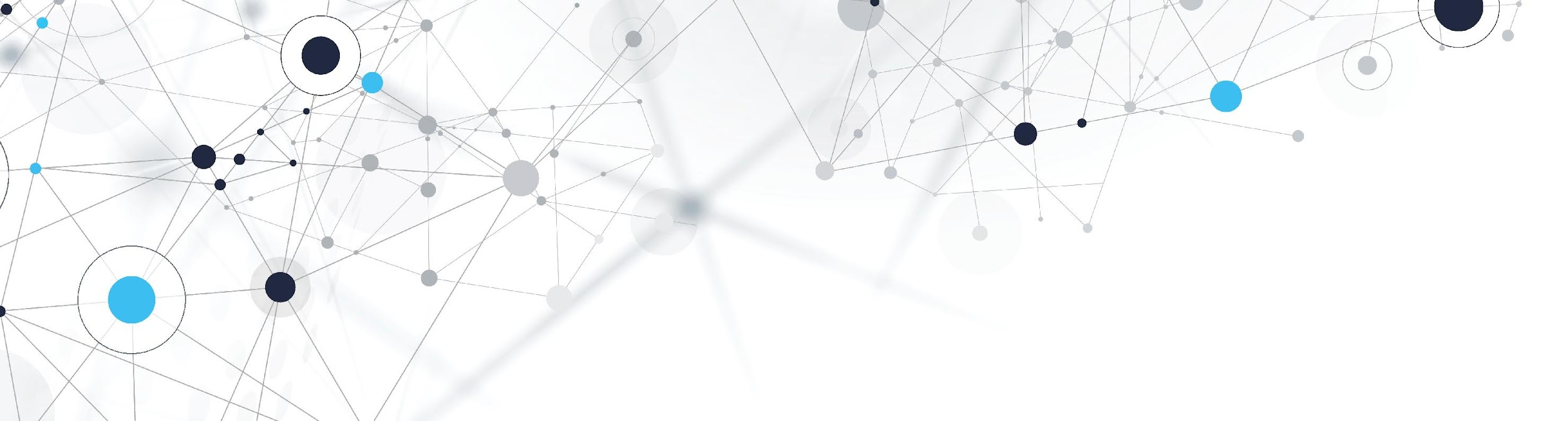 PROCESS ALIGNMENT WORKGROUP (PAW)
College-Driven • Agency-Supported • Leadership-Endorsed
Presentation to BAR, Jan. 16, 2025

Jason Hetterle, PAW College Team Lead, Wenatchee Valley College Director of Technology & Enterprise Solutions.

ctcLink College Collaboration Group Co-Chairs & PAW Members:
Pat Daniels, DCIO & ctcLink Director, Highline College
Beth Farley, ctcLink Director, Edmonds College
PROCESS ALIGNMENT WORKGROUP (PAW)MILESTONES & GOVERNANCE
Governance
WACTC Technology Committee
Strategic Technology Advisory Commission (STAC)
ctcLink College Collaboration Group (cCCG)
Process Alignment Workgroup (PAW)
Milestones
 cCCG Formed – Aug. 1, 2022
 PAW Formed – Oct. 26, 2022
College Team with SBCTC members
Data Gathering and Listening Sessions 
 WACTC Resolution – Oct. 6, 2023
 Combined PAW and Pilot Launch – Sept. 4, 2024
Activate College Engagement for Pilot – Oct. 9, 2024
Selection of Lia Homeister – RTC to lead pilot
Travel & Exp. Pilot Kickoff – Jan 14, 2025
2
OUR GOALS*
Streamline Processes to Boost Efficiency  
Align processes across colleges to enhance efficiency and reduce costs.
Unified Policy Interpretation 
Establish clear guidelines to ensure consistent application of policies.
Standardize Best Practices 
Implement a unified approach to best practices for improved efficiency and optimization.
Review System Customizations  
Evaluate and minimize customizations to foster greater system agility and operational versatility.
* Derived from the ctcLink Improvement Plan
3
WORK COMPLETED TO DATE
Progress Dashboard

https://app.smartsheet.com/dashboards/WP234w43r8xQ54HF9xrrqvvWgjHjC5pvcmq99Cp1
4
Next Steps
Task Force Orientation
Review
Utilization Review, Data/Query Review, Security Review, Configuration Review, Current Process Review, Bright Idea Review, Customization Review, Training and Reference Center Review, and Policy Review.
Communications and Tools
Reference Center Page, Progress and Utilization Dashboards, Email Updates, cCCG Updates, Bright Idea Suggestion Box.
5
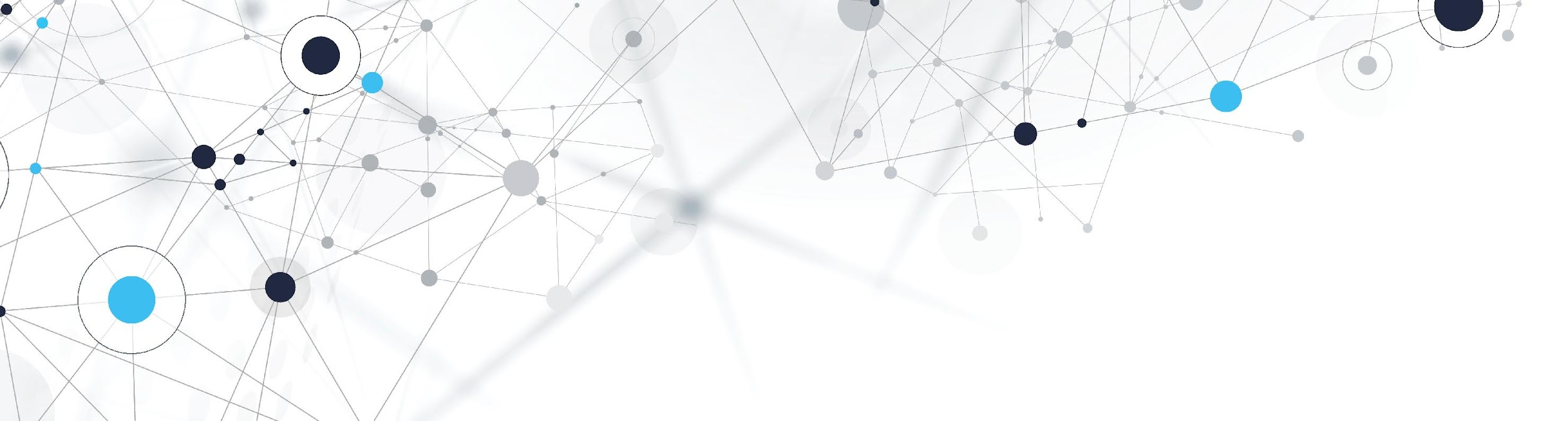 QUESTIONS?